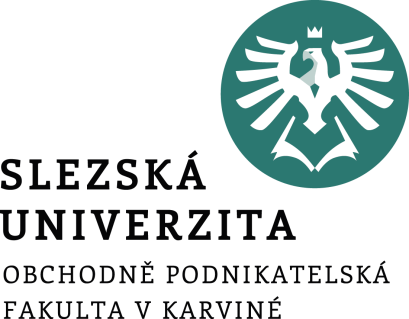 Seminář 03
Ing. et Ing. Michal Halaška, Ph.D.
CRM systém SalesForce
Příklad č. 1 – samostatný
Zaveďte do systému potenciální příležitost v následující podobě: Petr Novák pracující ve společnosti Castorama jako prodejní manažer, email petr.novak@seznam.cz, statut potenciální příležitosti klasifikujeme jako novou.
1/7
Příklad č. 2 – samostatný
Definujte a přidejte nový statut „Assigned“ pro pole „Lead status“. Tento následně vložte mezi „New“ a „Working“.
2/7
Příklad č. 3 – samostatný
Přidejte do SalesForce dalšího uživatele a přiřaďte mu potenciální příležitost Petr Novák. Následně změňte stav potenciální příležitosti na „Assigned“ a naplánujte emailovou komunikaci mezi Petrem Novákem a Petrem Novým na budoucí týden.
3/7
Příklad č. 4 – samostatný
Definujte „Guidance for success“ pro statut „Assigned“ v procesu zpracování potenciálních příležitostí.
4/7
[Speaker Notes: csvukrs]
Příklad č. 5 – samostatný
Vytvořte emailový vzor (template) pro nové potenciální příležitosti. V emailu využijte vhodné proměnné vztahující se k příjemci a odesilateli emailu.
5/7
[Speaker Notes: csvukrs]
Příklad č. 6 – samostatný
Everything Facebook revealed about Metaverse in 11 minutes

https://www.youtube.com/watch?v=gElfIo6uw4g
6/7
[Speaker Notes: csvukrs]
Příklad č. 7 – samostatný
Rozdělte se do skupin. Následně ve skupinách zpracujte případ užití využití umělé inteligence pro zlepšení workflow Vámi vybraného procesu.
7/7
[Speaker Notes: csvukrs]